Investors/Investment Stages
Investors
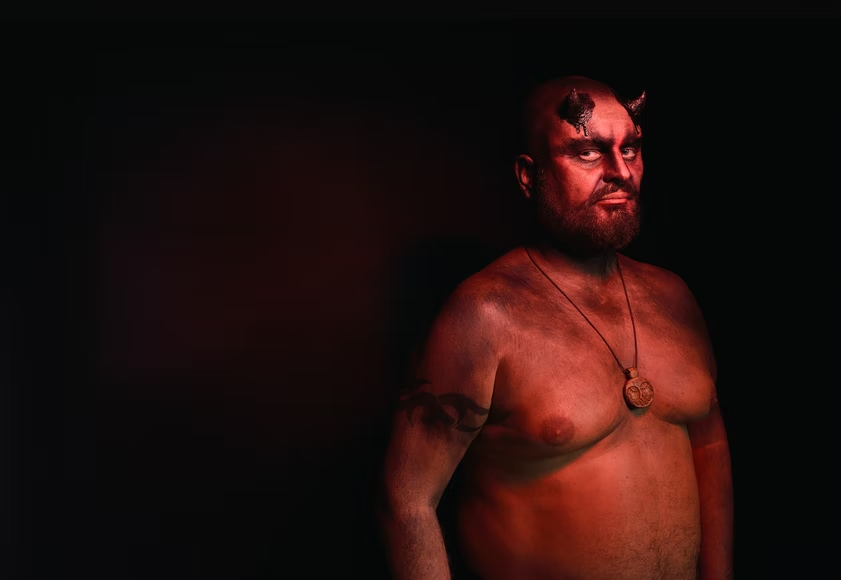 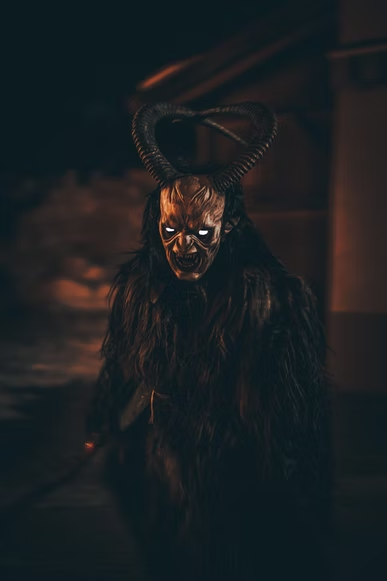 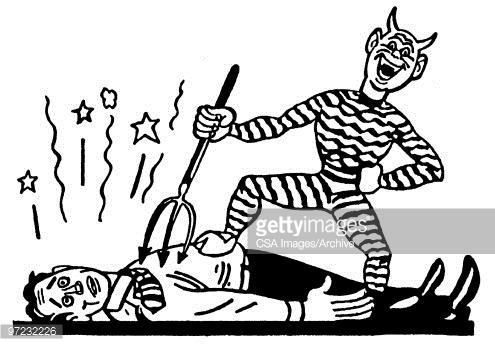 VC
Venture Capital 
                  ≠ 
     Venture Capitalist
Accelerators/ Incubators
Investors
Grants- eg. JEREMIE FUND
VC Participation
Accelerator
Fund Appropriate Projects - Startups, IT Businesses, Agriculture, etc.
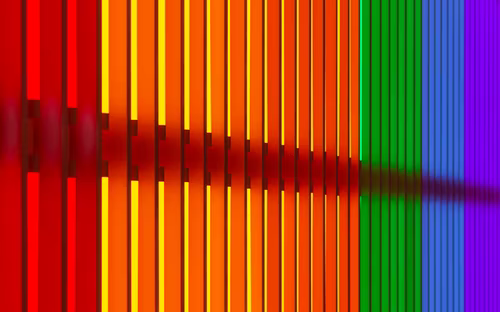 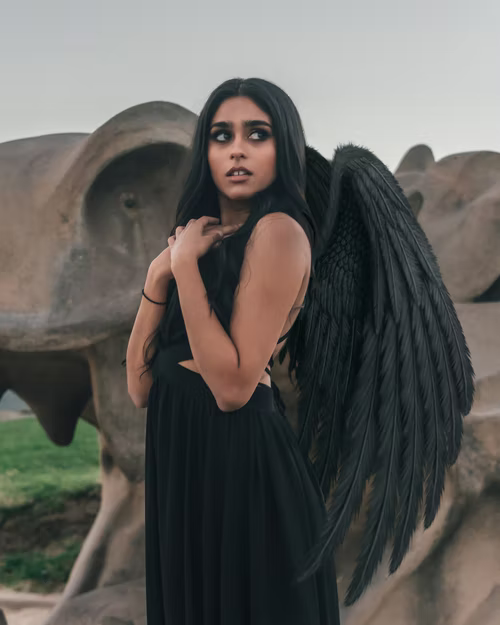 VC
Founders
2d Offering
New Money
VC
Founders
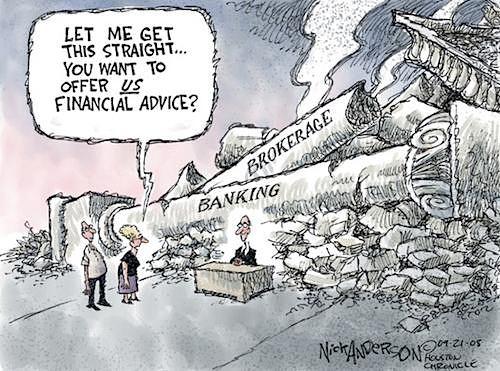 Accredited Investors
-$200,000 income for past 2 years
-$1,000,000 net worth (excluding home)
-investment advisers, fund managers, some investment companies, etc.
-Sophisticated Investors!!??
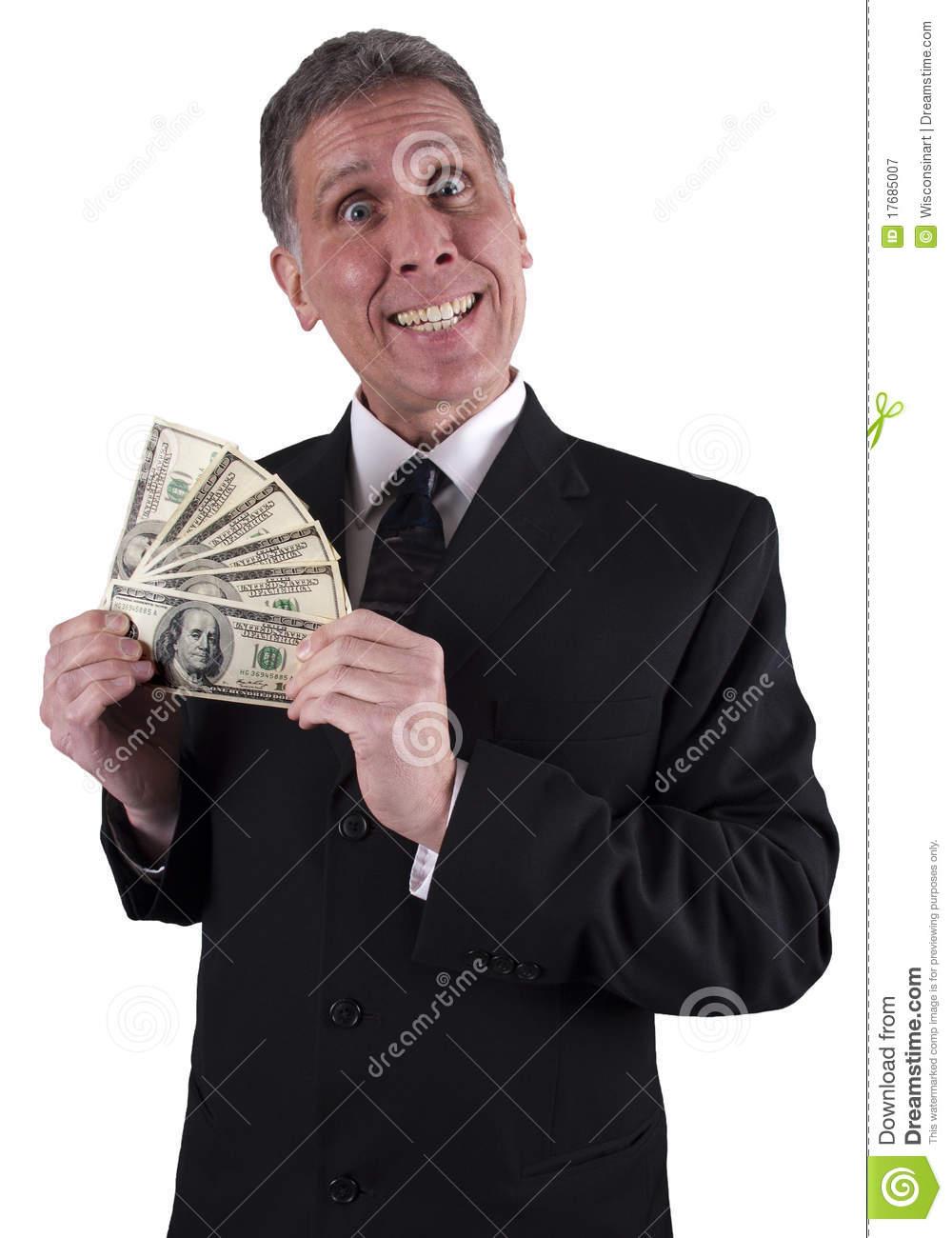 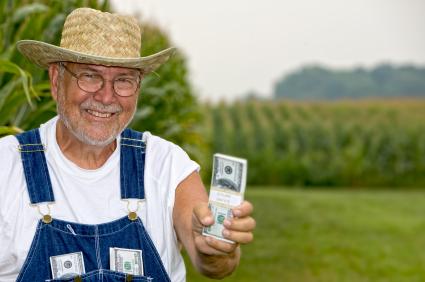 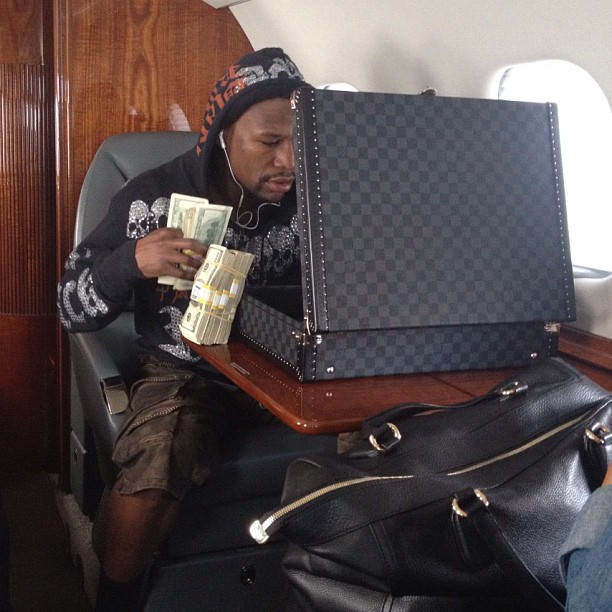 The Money Show
https://www.moneyshow.com/expert/1151spk/steve-forbes/

https://www.moneyshow.com/live-events/face-to-face/
Crowd Funding
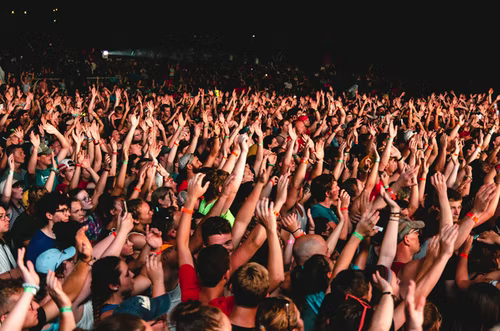 https://www.forbes.com/sites/mraneri/2015/05/26/testing-the-waters-and-filing-a-regulation-a-offering-with-the-sec/?sh=7fbdea051348
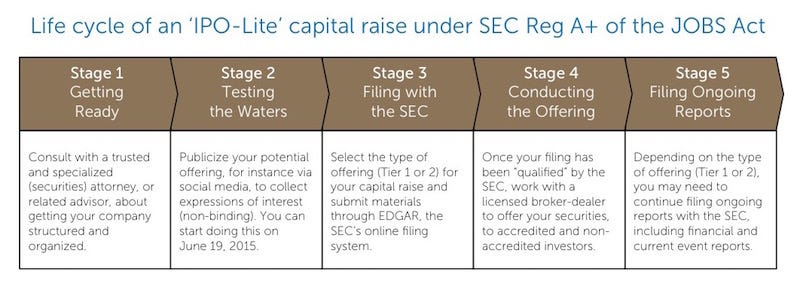 Non-Equity Crowd Funding
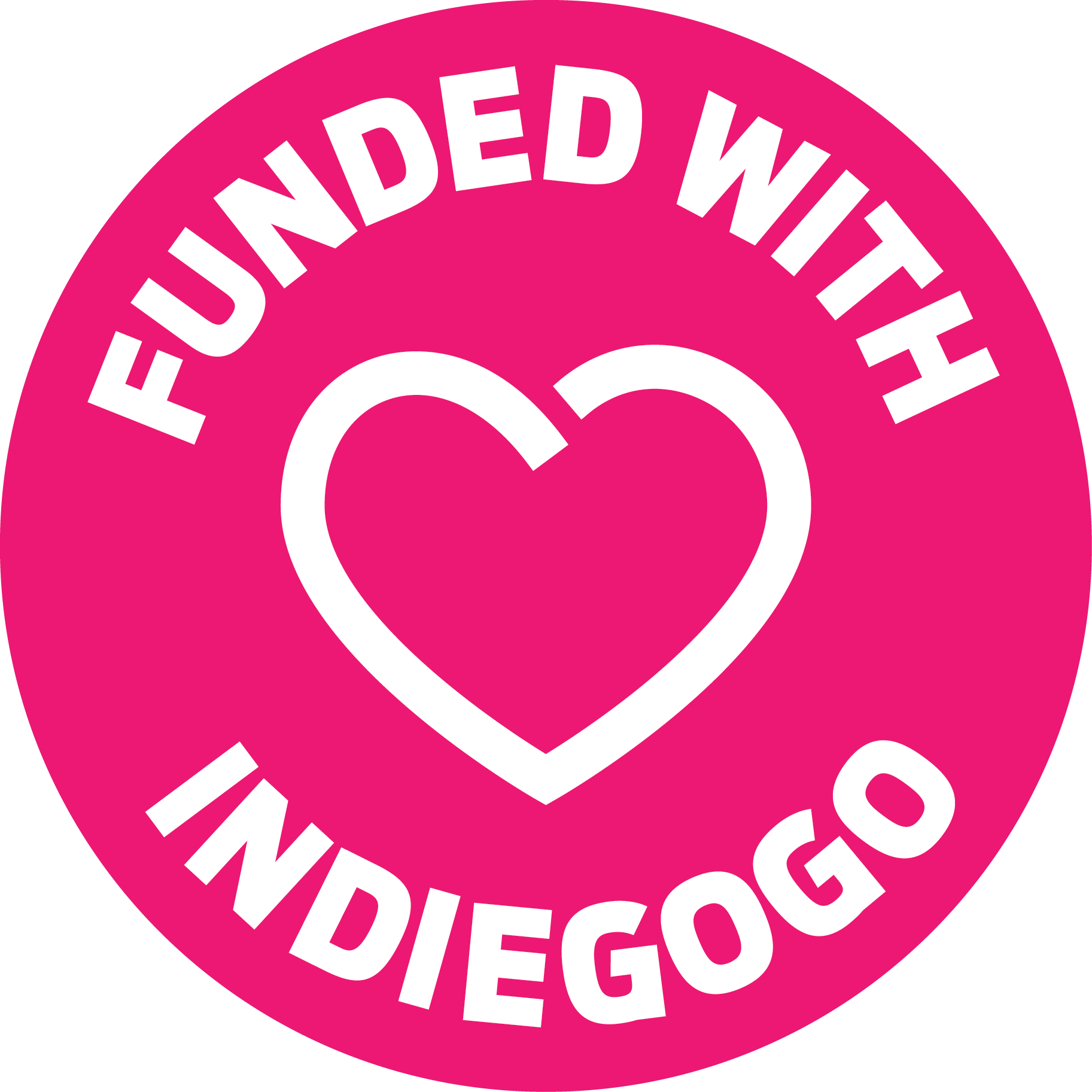 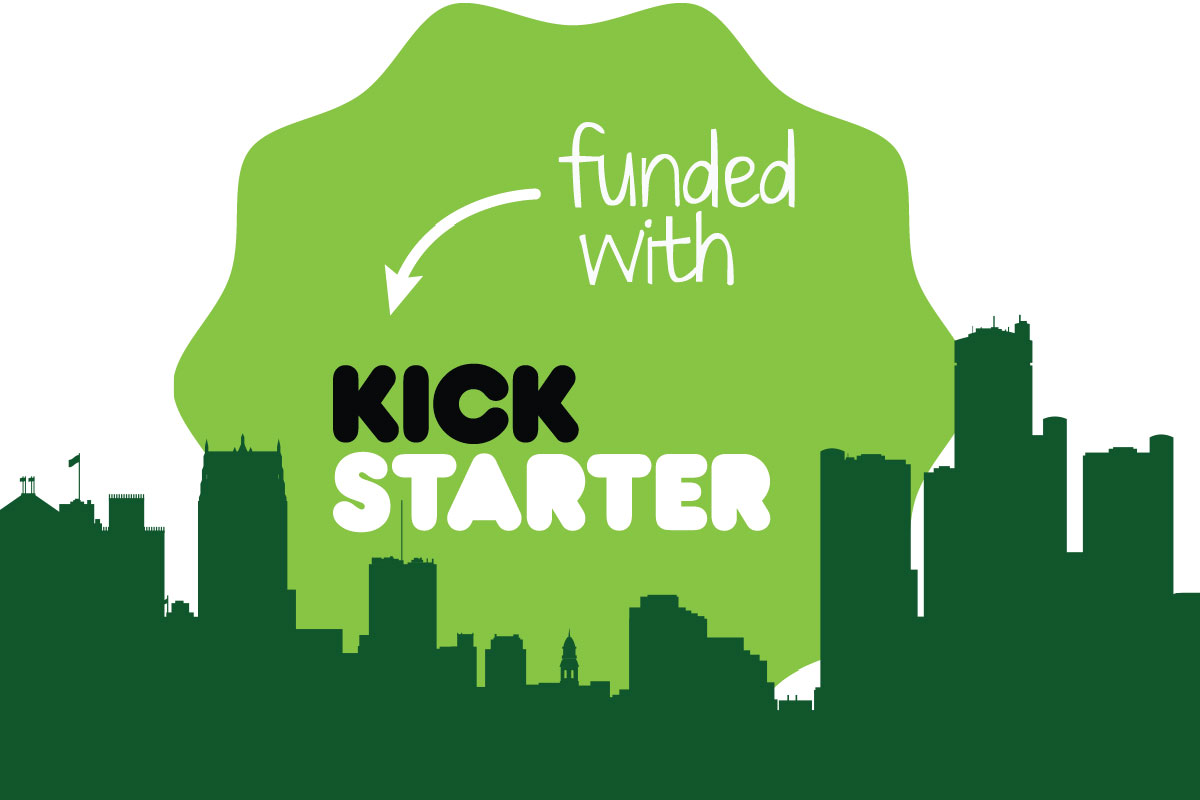 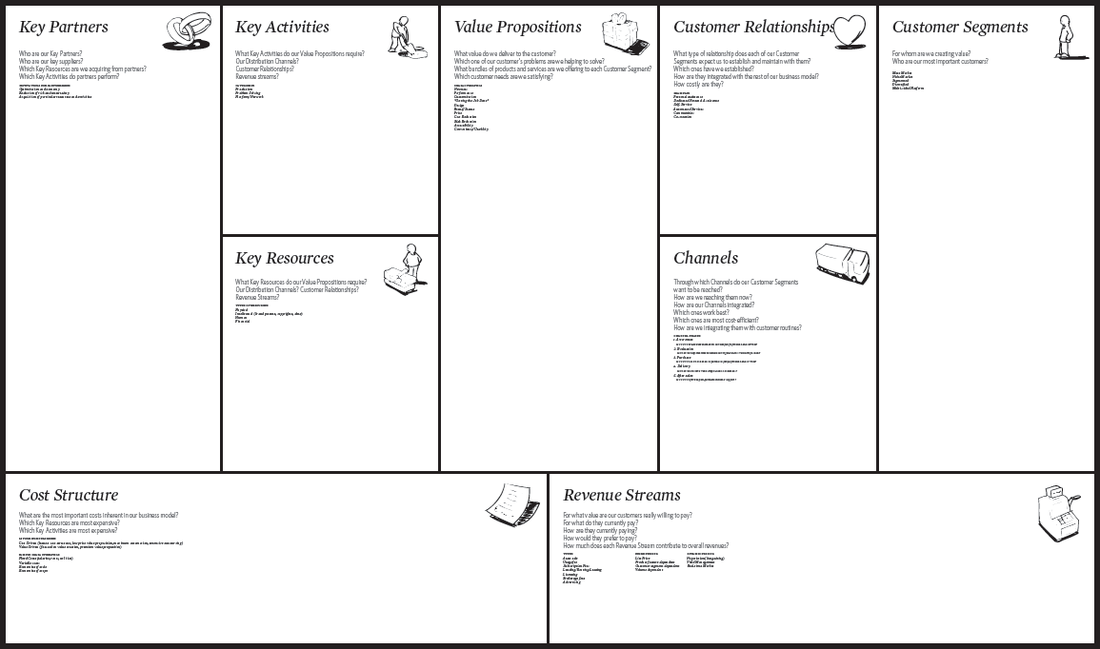 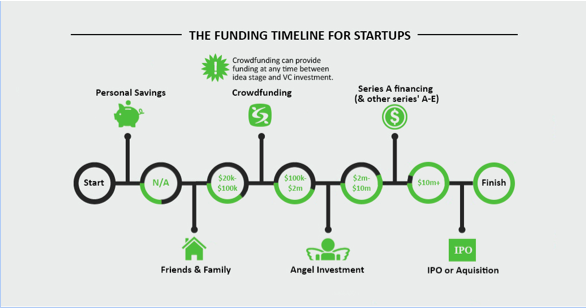 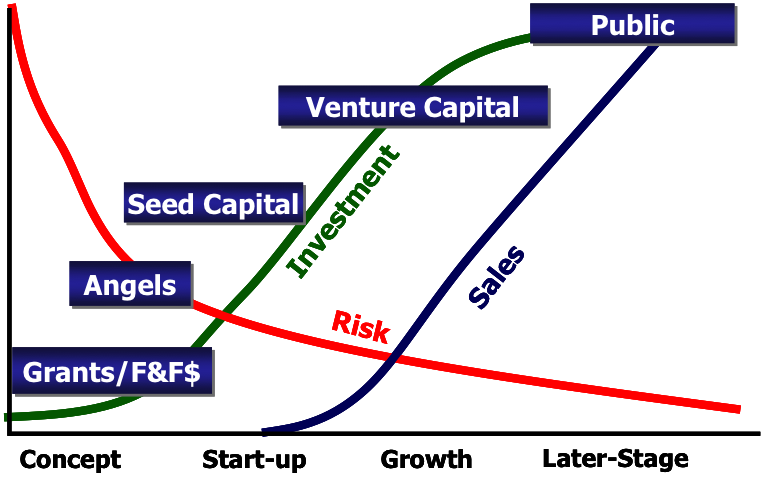 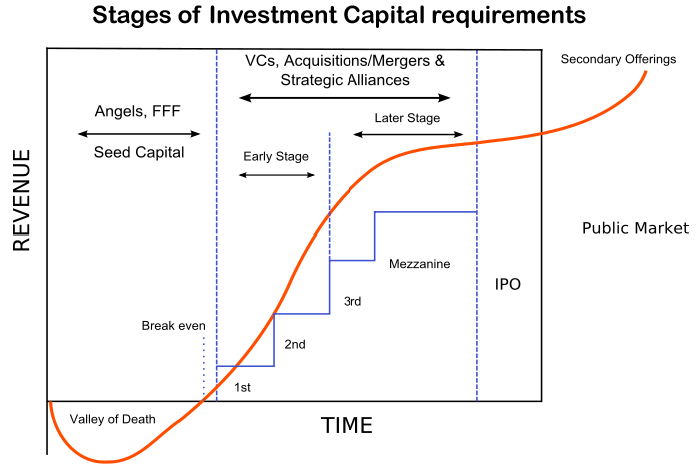